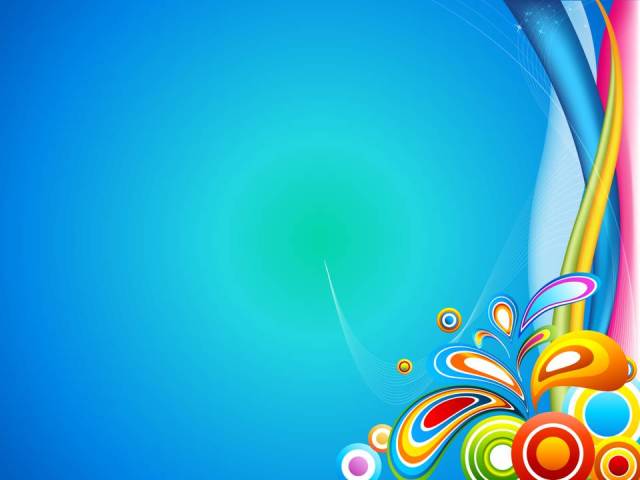 Многослойная 
пластилинография
или
Миллефиори
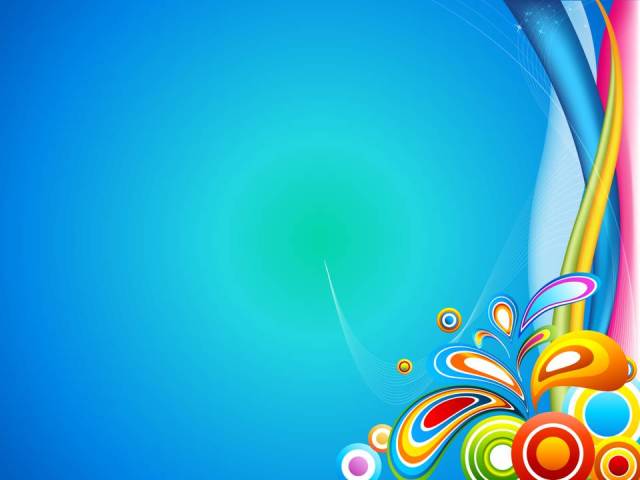 Изначально название «миллефиори» 
(с итальянского “mille fiori” – «тысяча цветов») употреблялось для одного из видов мозаичного стекла с особенным декоративным узором в виде цветов, отсюда и название.
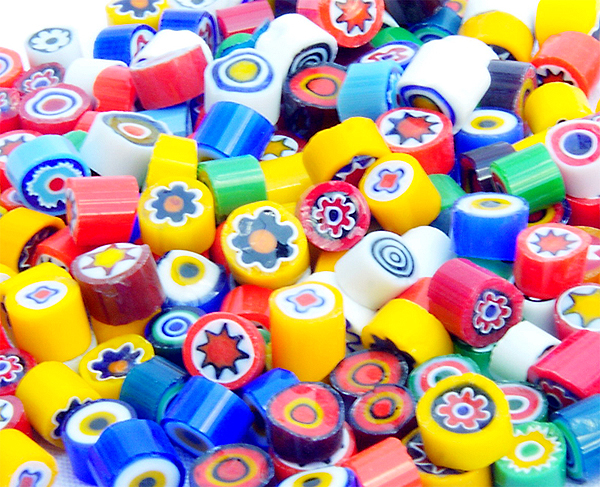 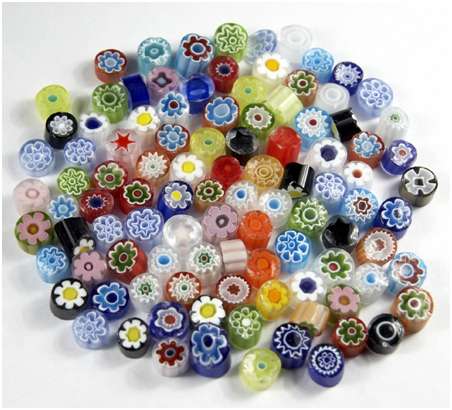 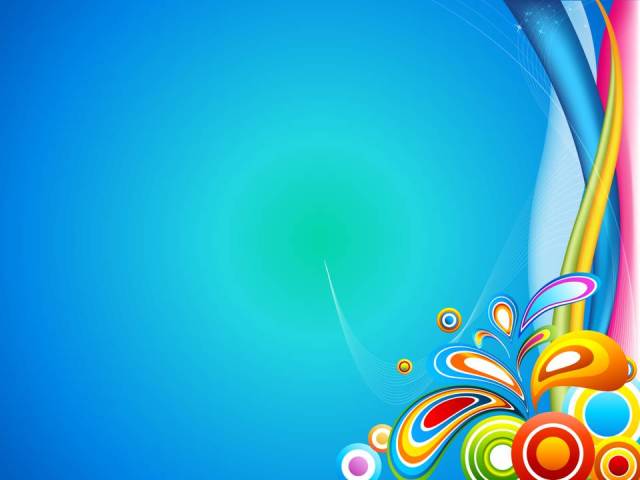 Миллефиори – старинная
 техника итальянских 
стеклодувов, 
при которой рисунок 
на стекле формируется
 по всей длине 
стеклянного цилиндра.
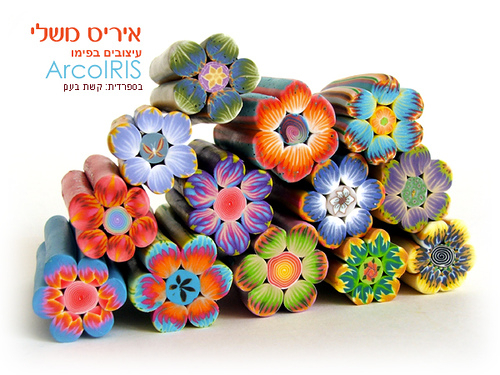 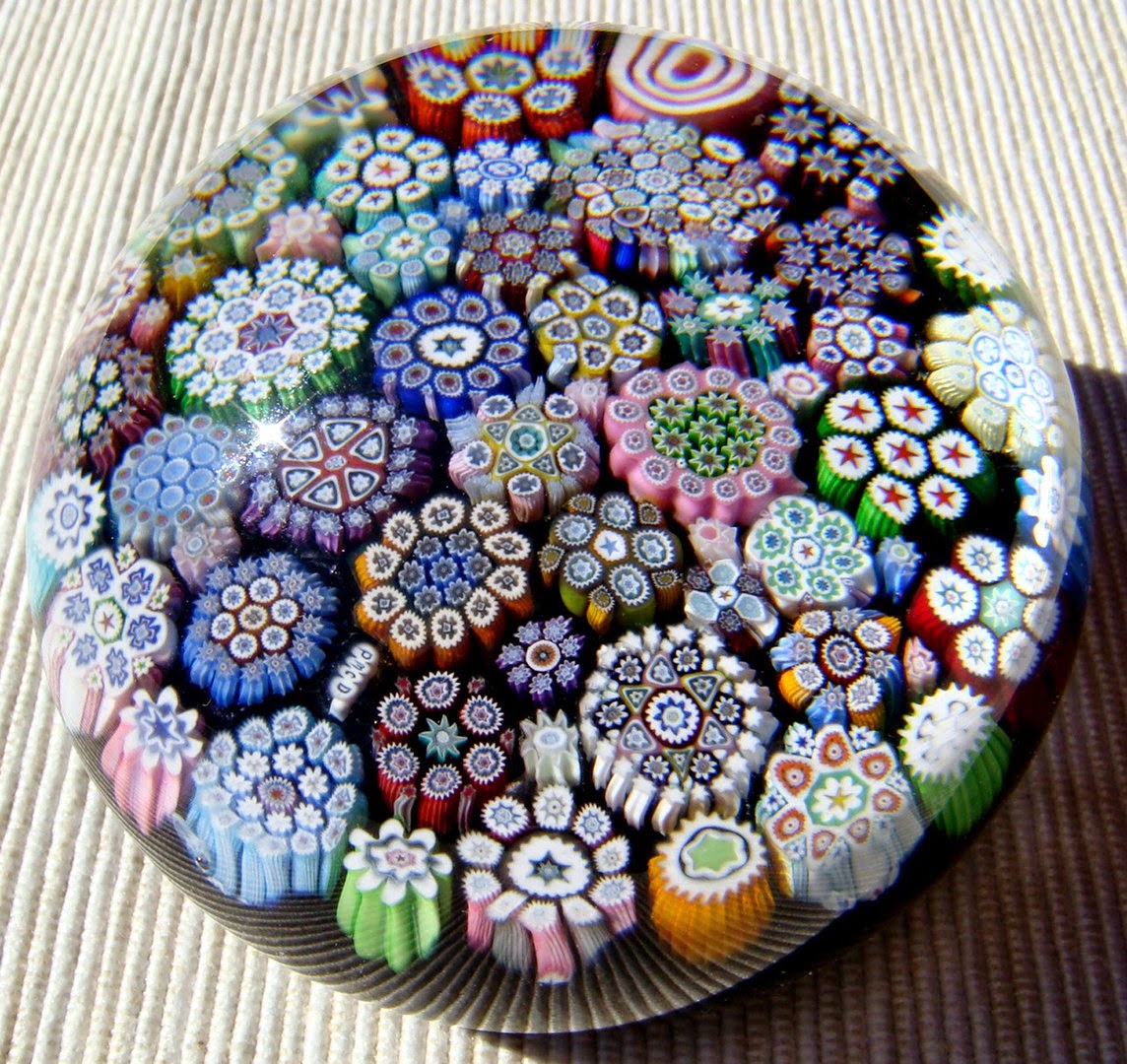 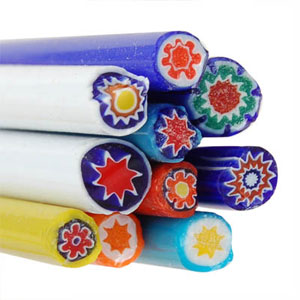 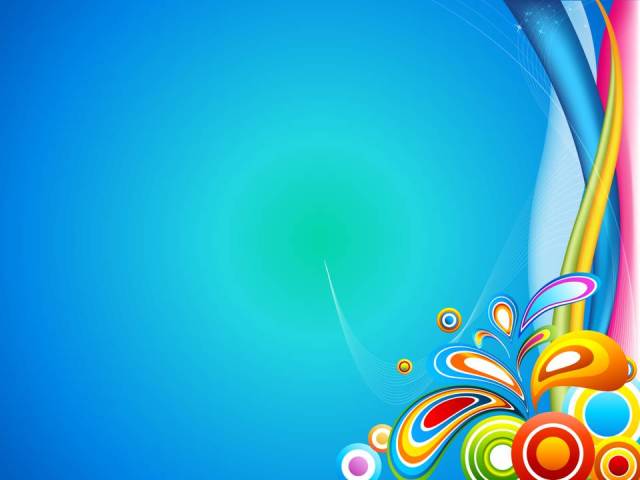 Полимерная глина – это материал на основе поливинилхлорида. Своей пластичностью он напоминает пластилин, а после застывания становится очень твердым, как пластик.
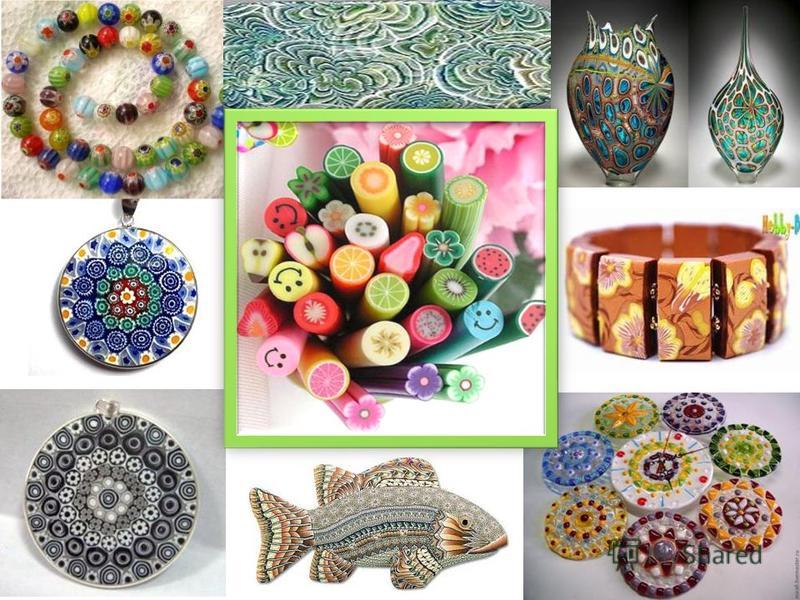 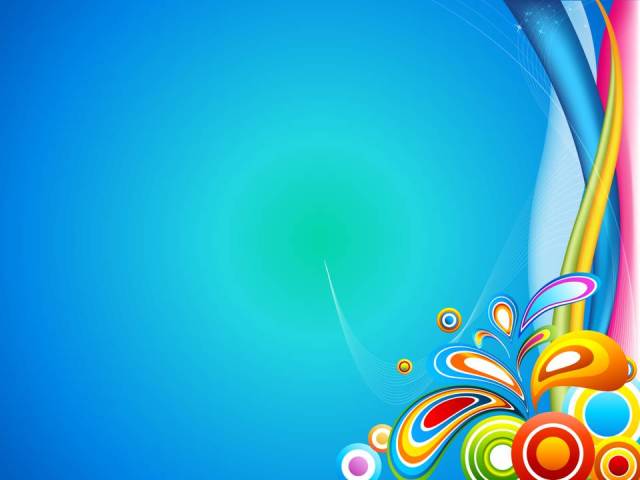 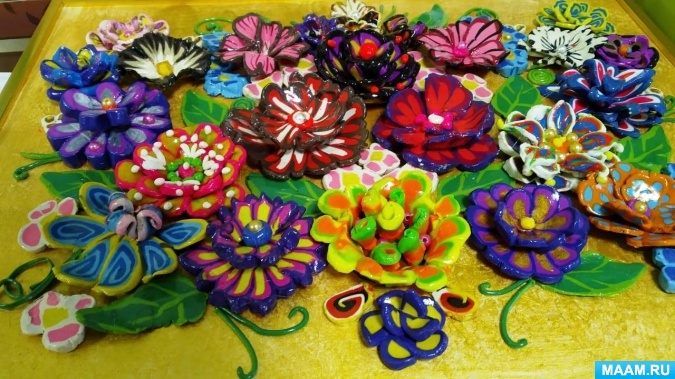 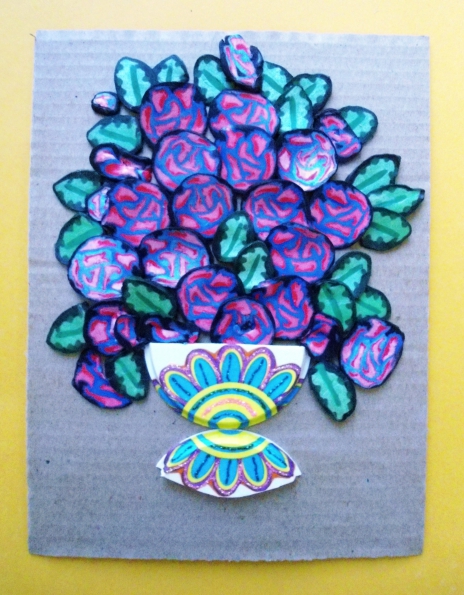 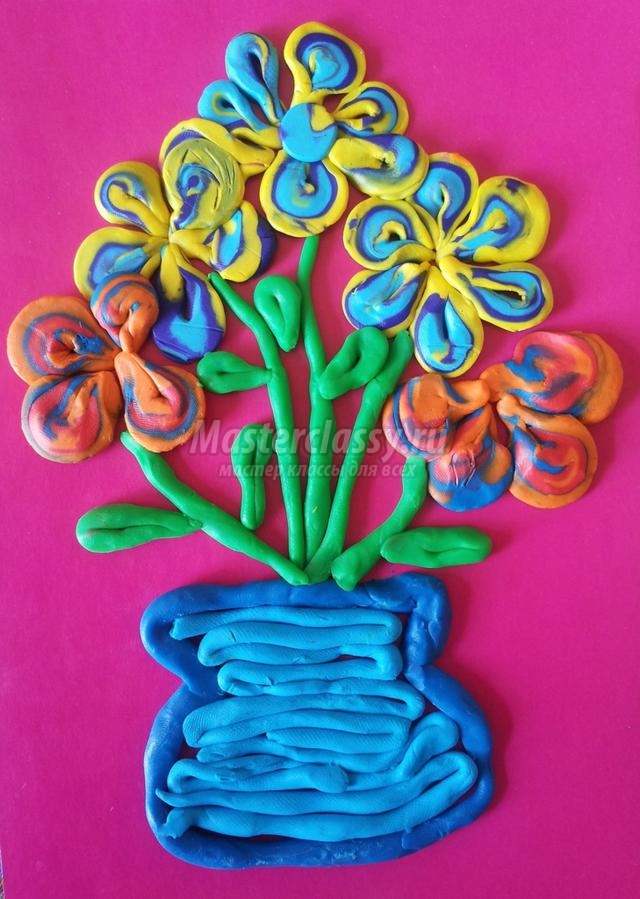 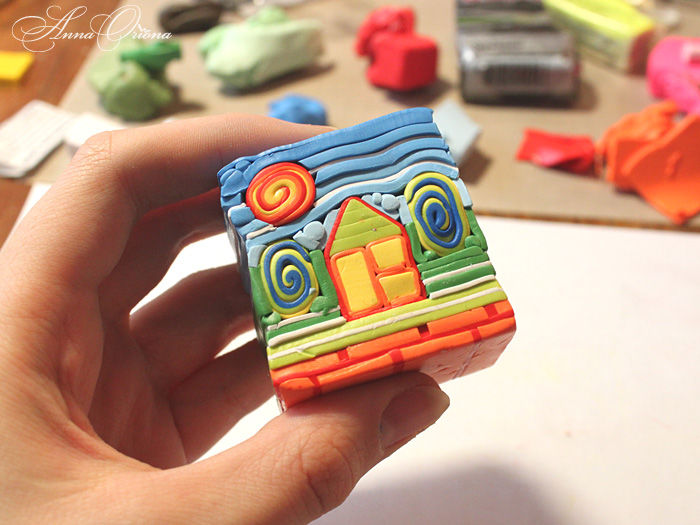 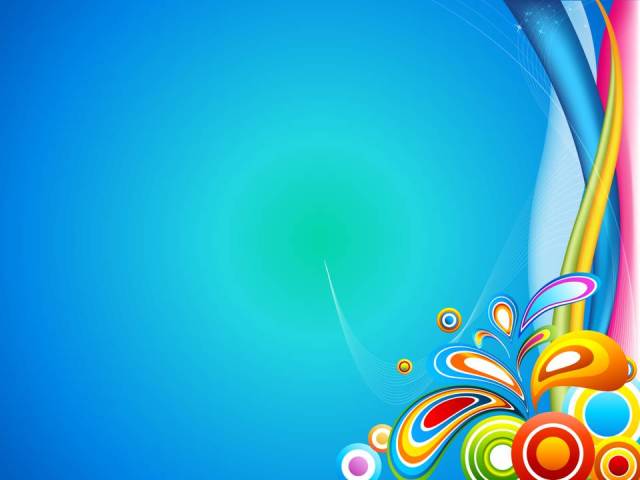 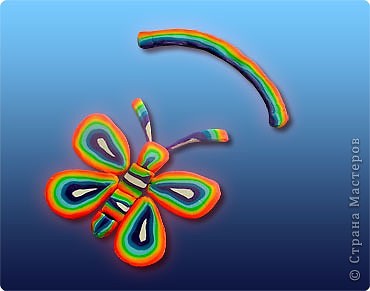 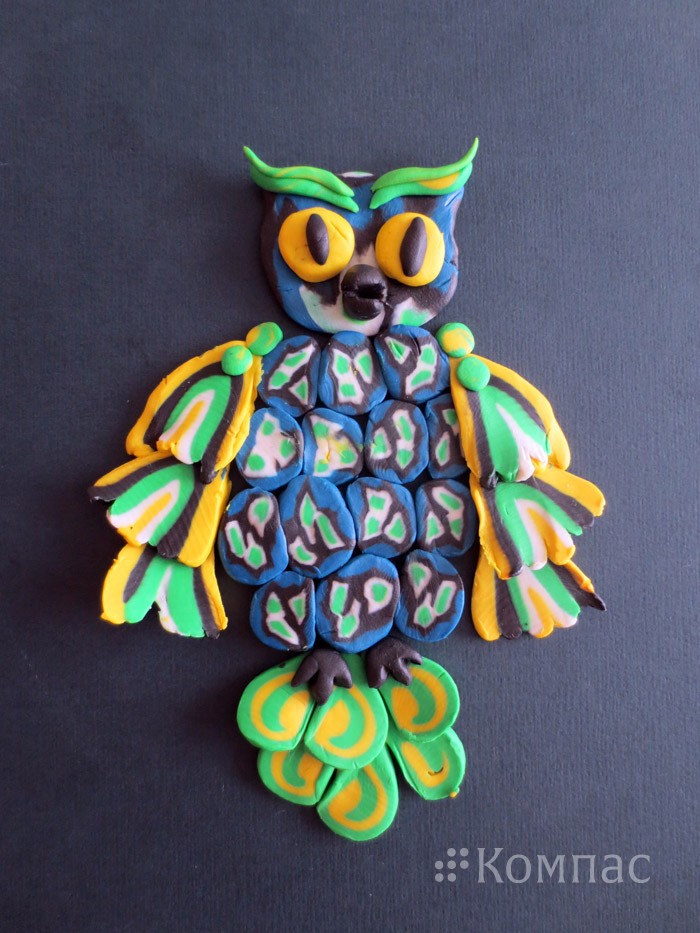 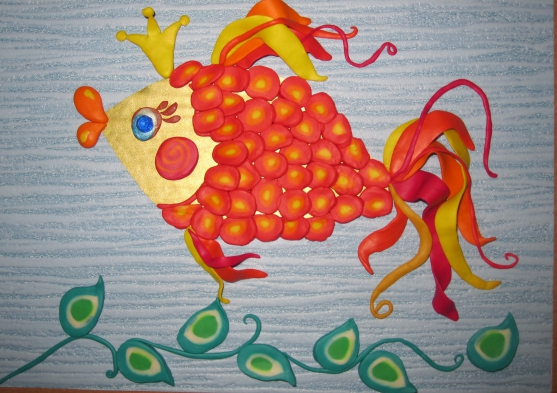 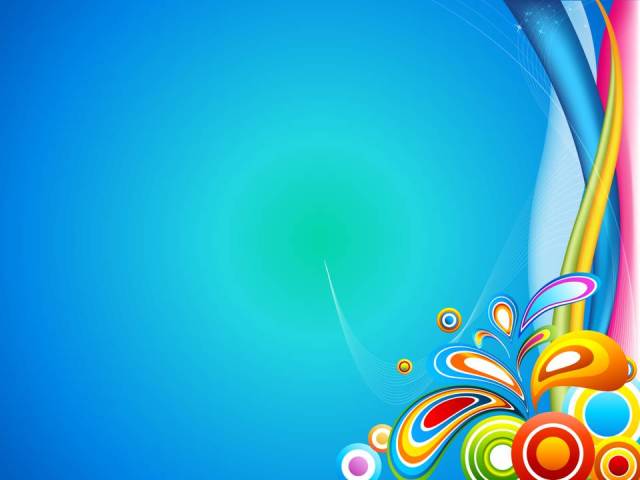 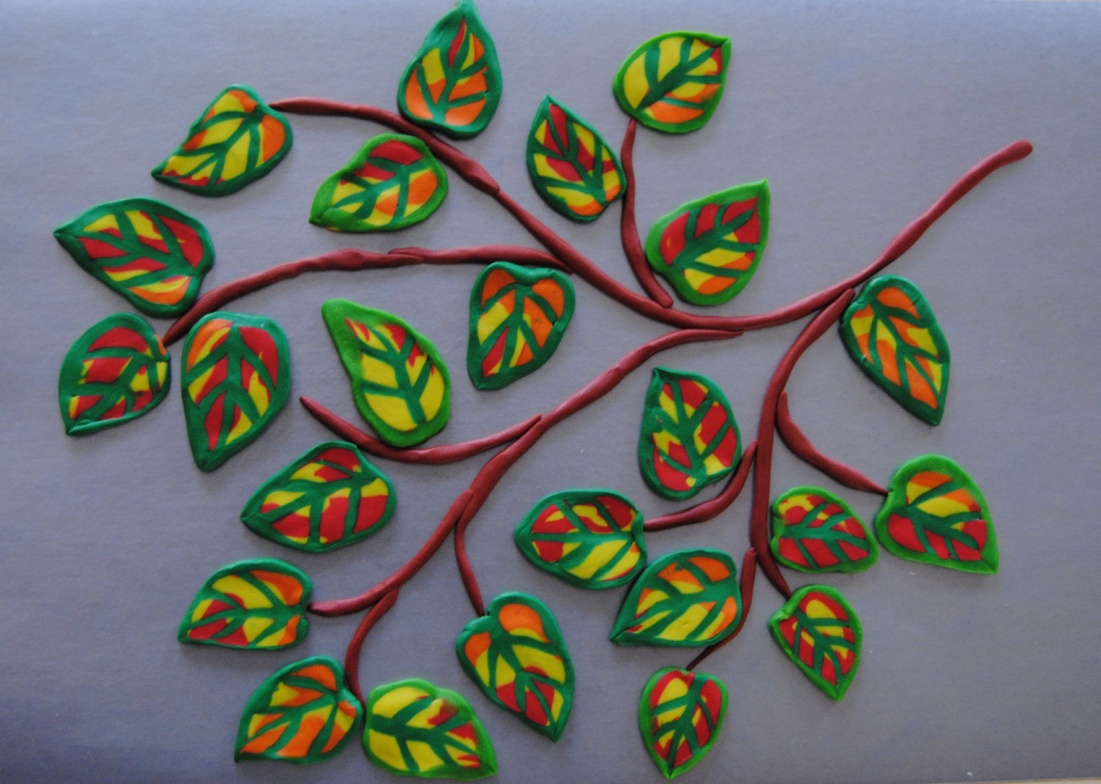 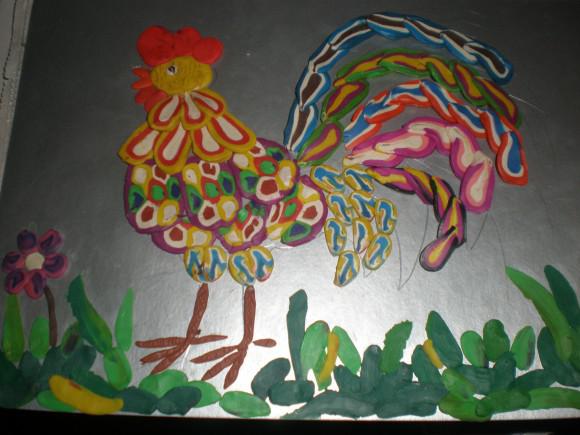 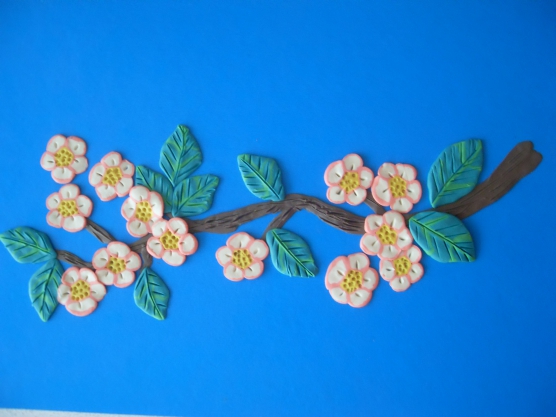 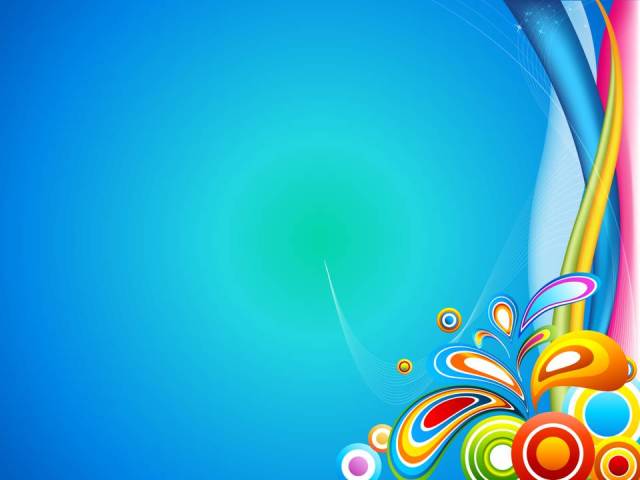 Детали для композиции можно получить тремя способами: первый способ – из пластина разного цвета, раскатанного в пластины.
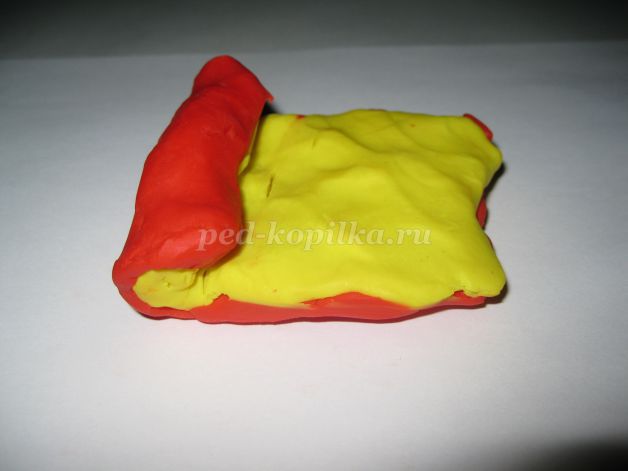 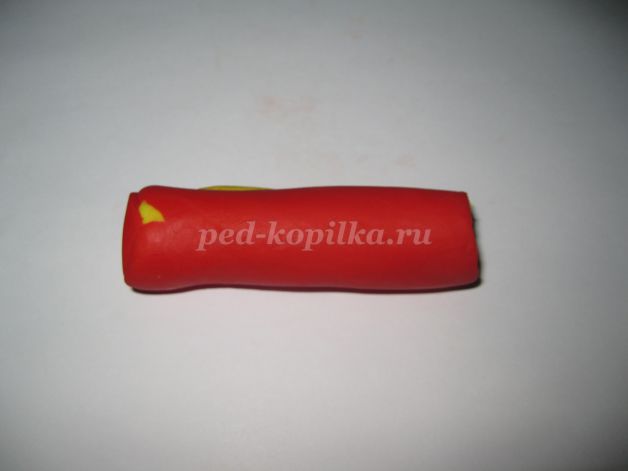 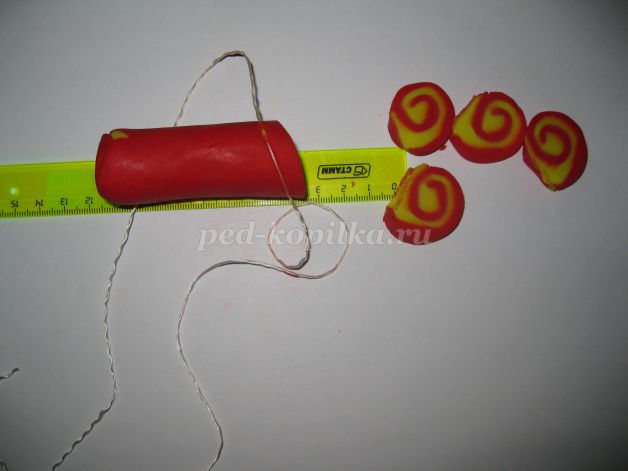 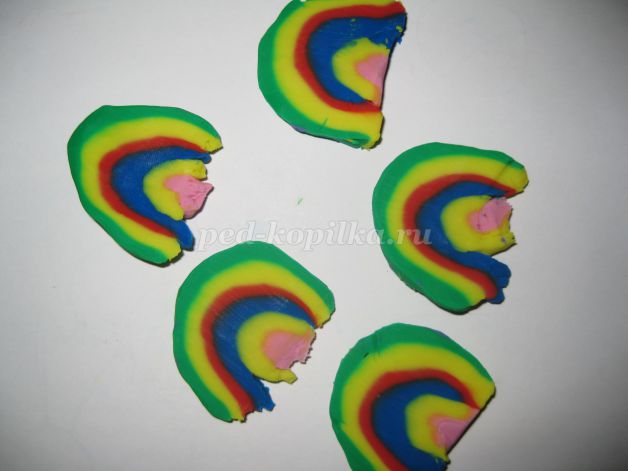 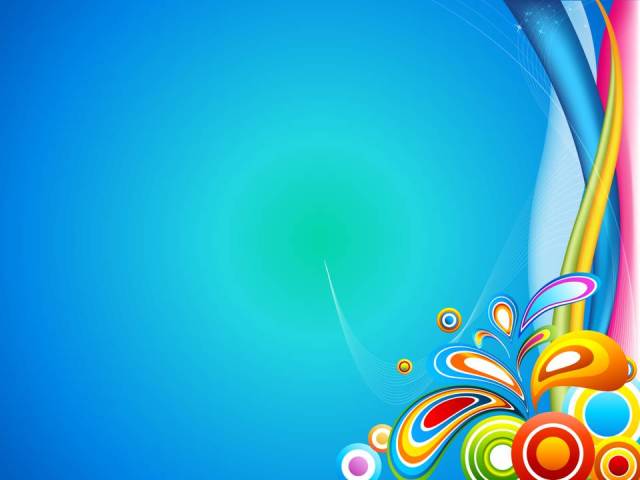 Второй способ – из колбасок разного цвета
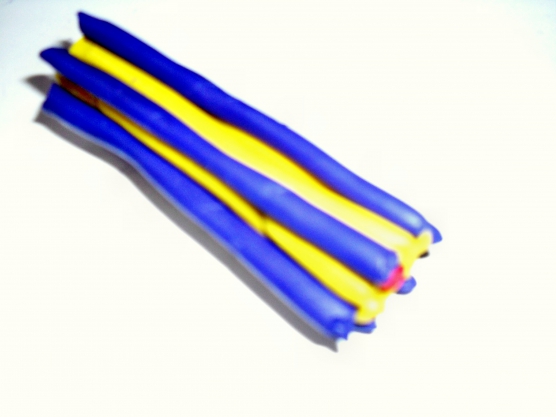 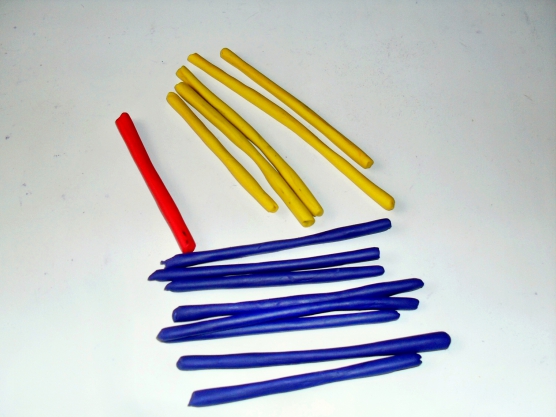 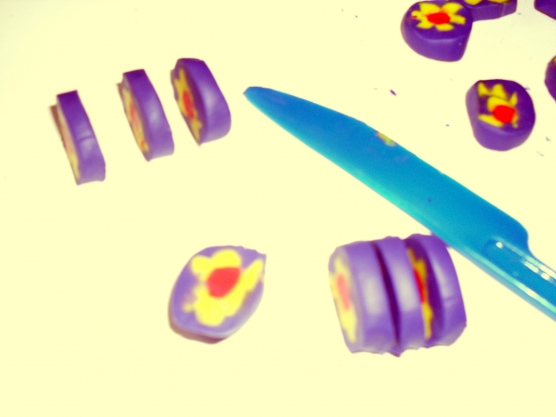 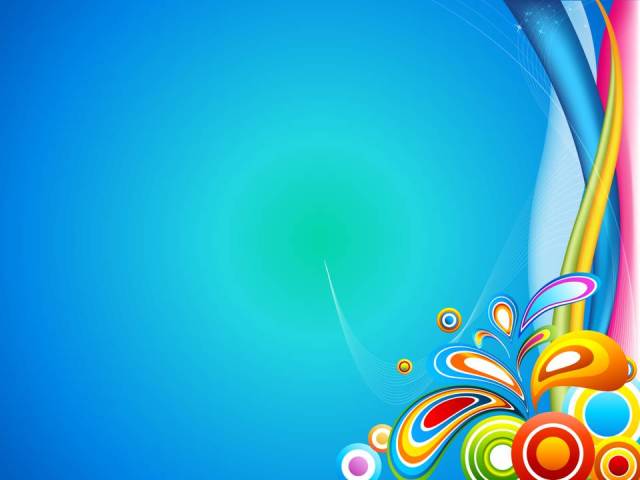 Третий способ – одна колбаска и несколько пластин
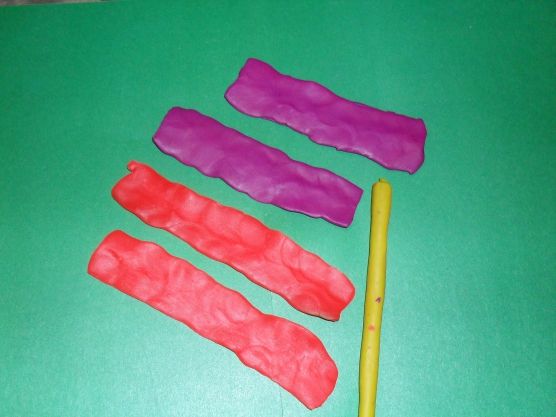 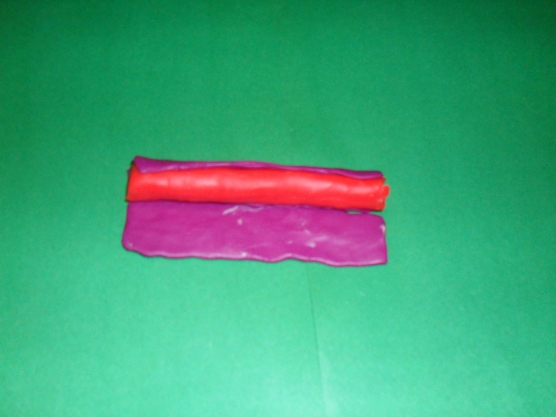 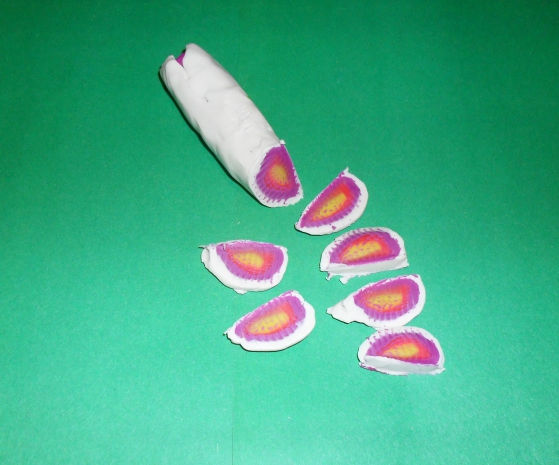 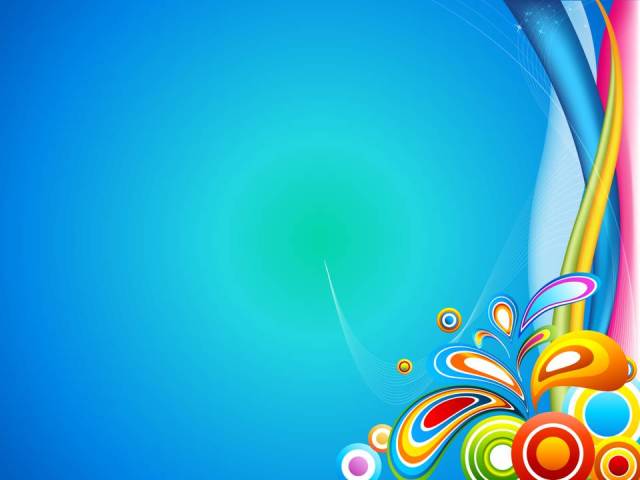 Способ изготовления сложного цветка.
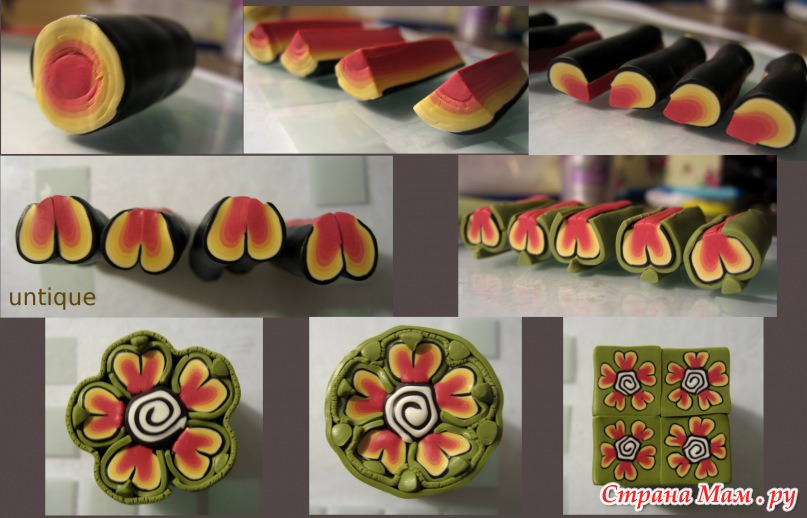 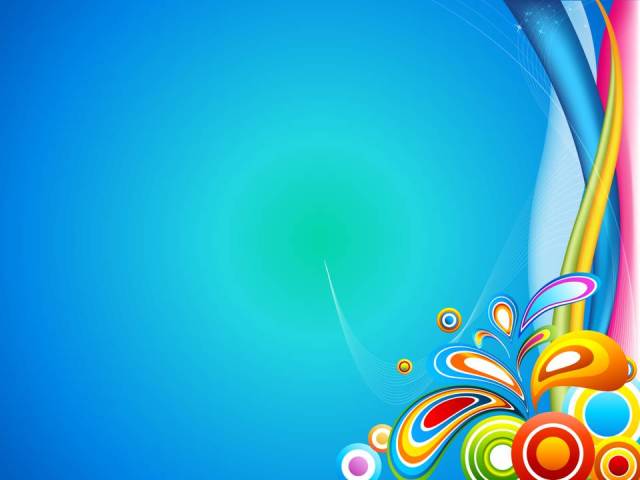 Изготавливаем  цветущую ветку яблони
1.
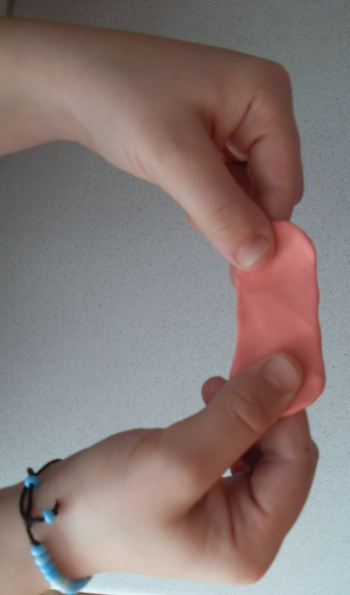 2.
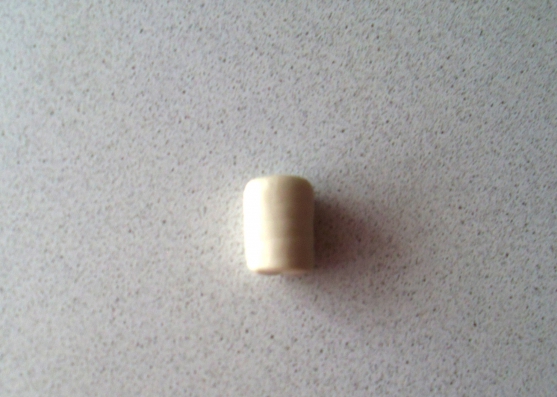 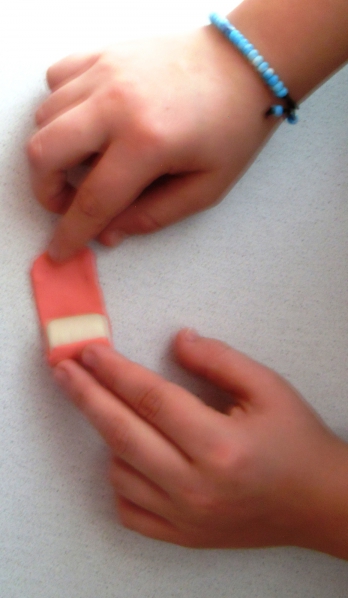 3.
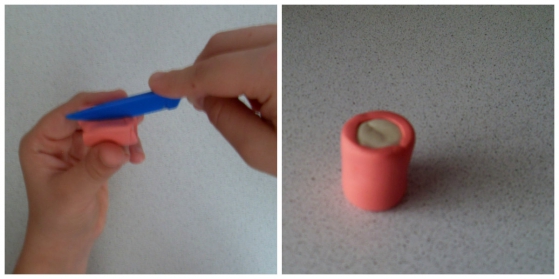 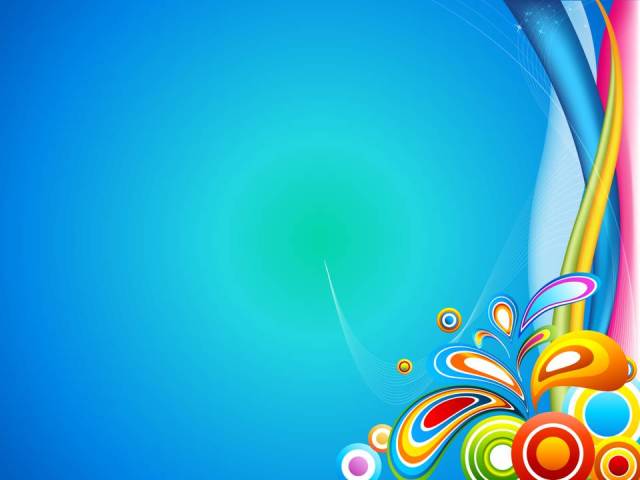 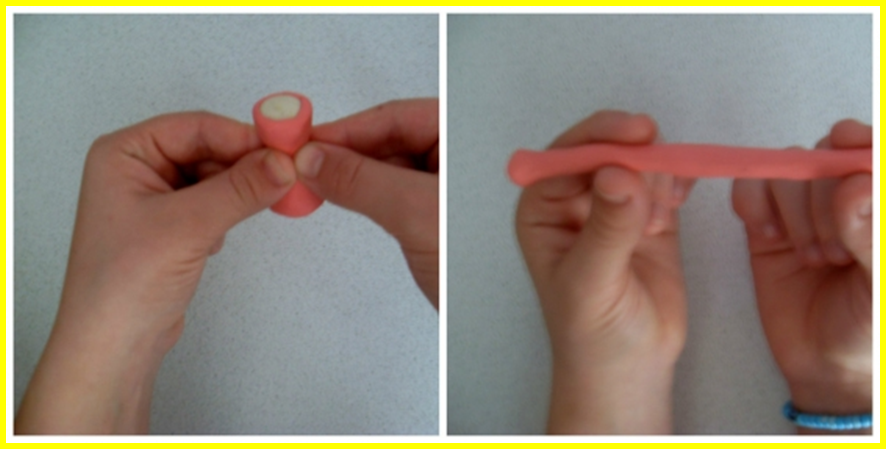 4.
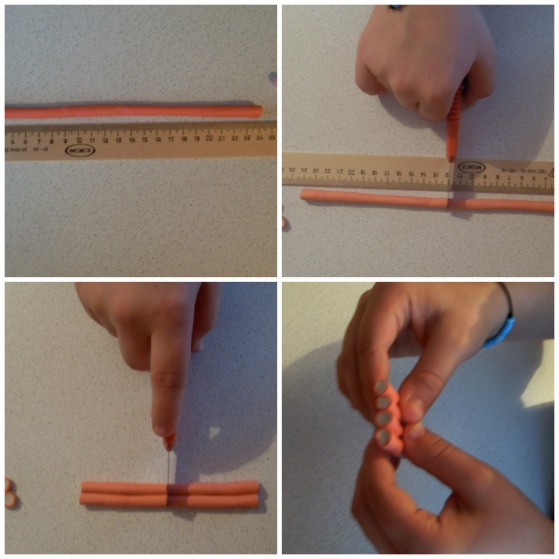 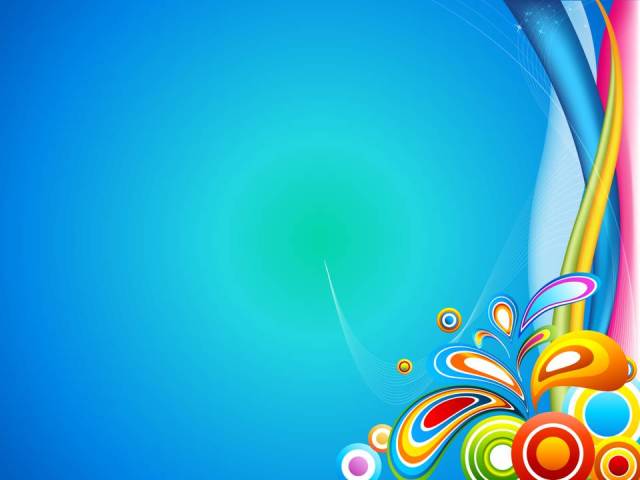 5.
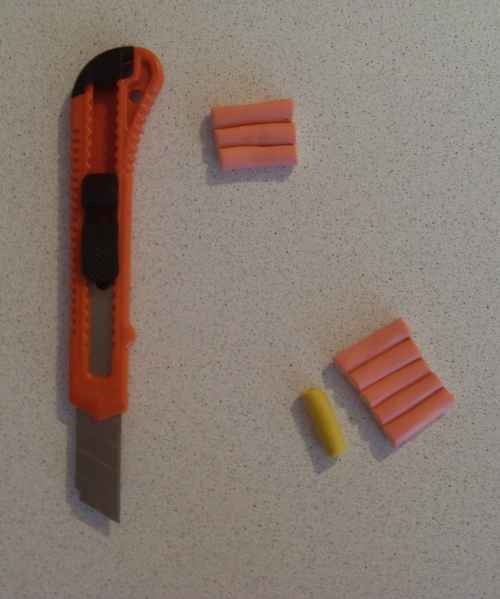 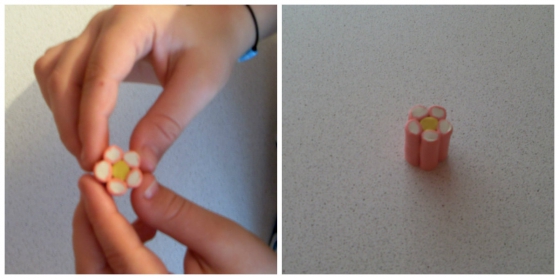 6.
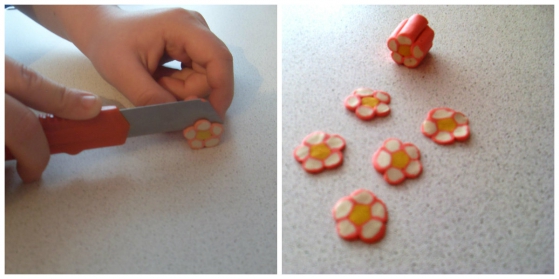 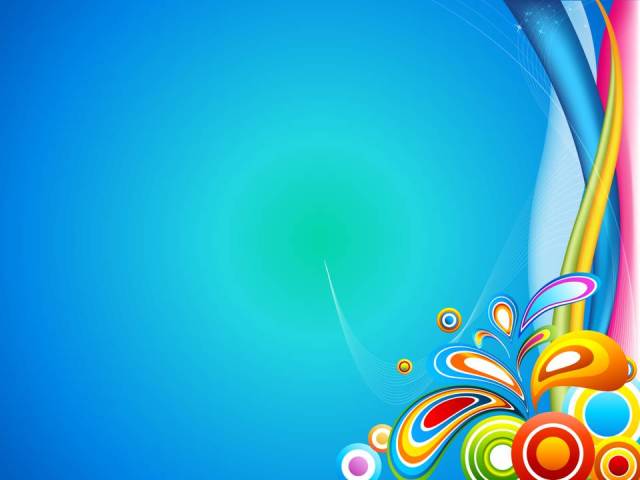 7.
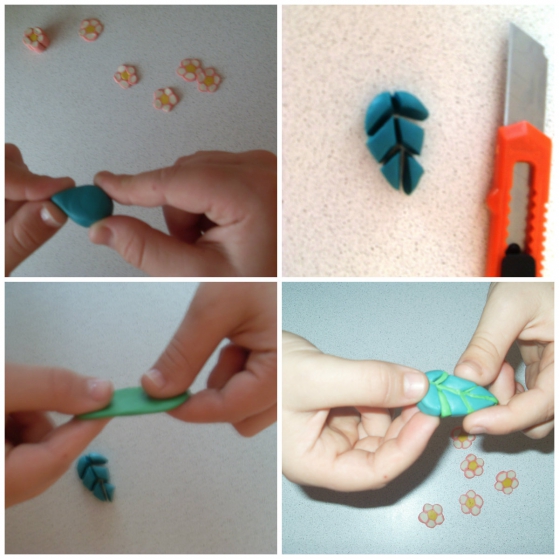 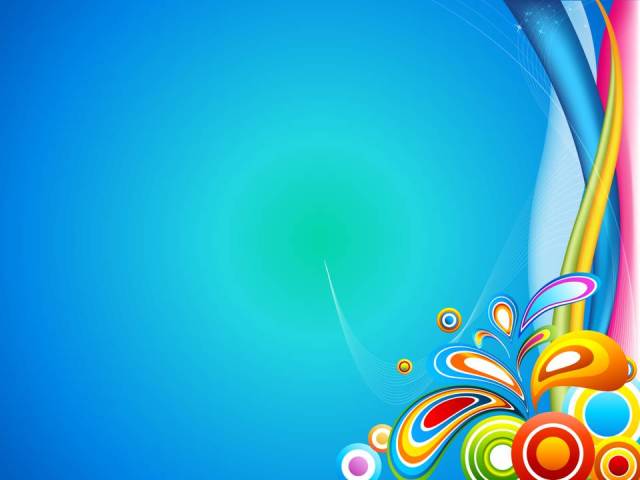 8.
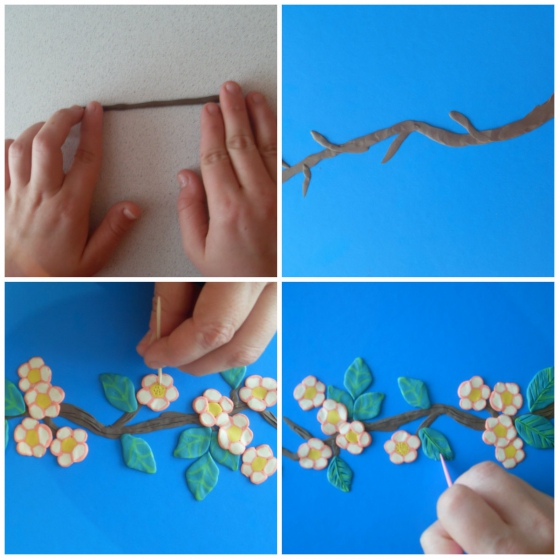 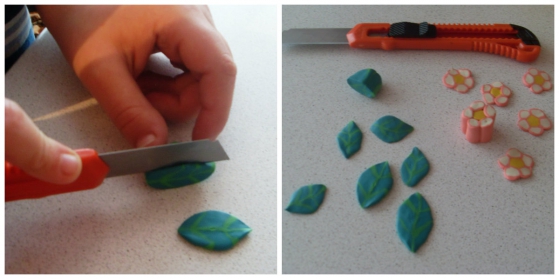 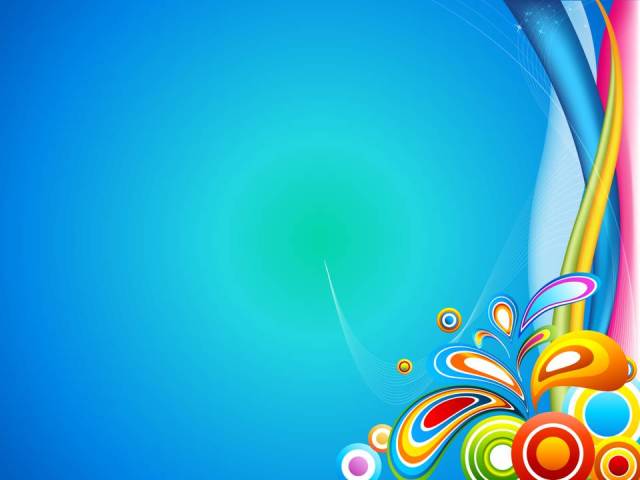 Готово. 
Надеюсь, у вас получится также 
и даже лучше!
Спасибо за внимание!
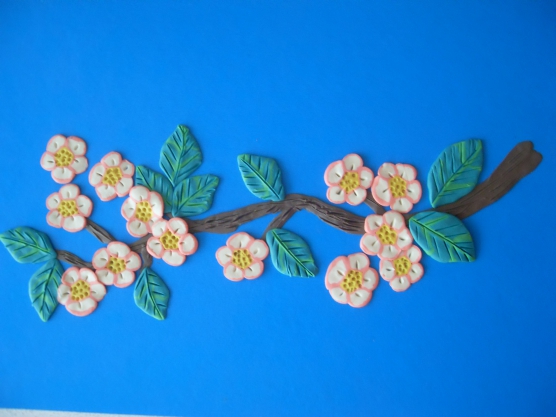